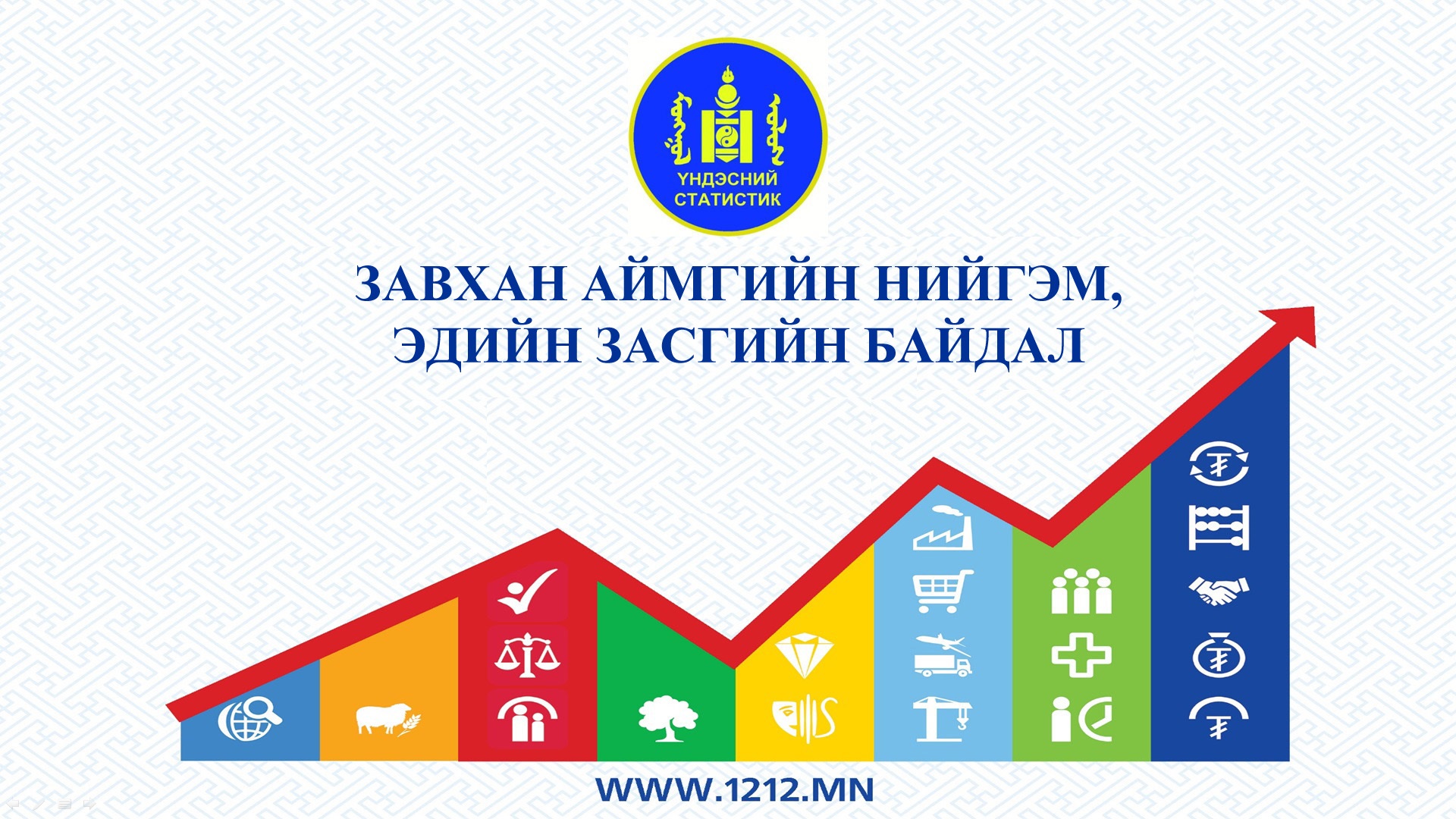 2018 I-XI
ЗАВХАН АЙМГИЙН НИЙГЭМ, ЭДИЙН ЗАСГИЙН БАЙДАЛ - Үндсэн үзүүлэлт
%
ЗАВХАН АЙМГИЙН НИЙГЭМ, ЭДИЙН ЗАСГИЙН БАЙДАЛ - Үндсэн үзүүлэлт
%
ХҮН АМ, НИЙГМИЙН ҮЗҮҮЛЭЛТ- Хөдөлмөр
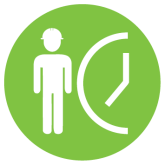 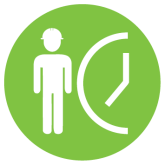 БҮРТГЭЛТЭЙ АЖИЛГҮЙ ИРГЭД,  
сарын эцэст
БҮРТГЭЛТЭЙ АЖИЛГҮЙ ИРГЭД, боловсролын түвшнээр,  2018 оны 11 дугаар сарын эцэст, хувиар
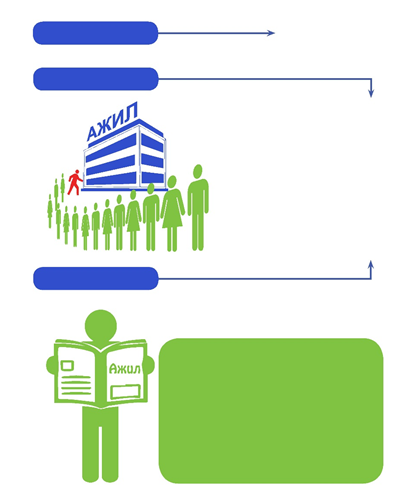 1131
2017 XI
2018 XI
1004
1051
2018 XI
Аймгийн хэмжээнд бүртгэлтэй ажилгүй иргэдийн 46.8 хувийг 15-34 насны залуучууд эзэлж байна.
ХҮН АМ, НИЙГМИЙН ҮЗҮҮЛЭЛТ- Нийгмийн даатгал, халамж
Нийгмийн даатгалын сангийн зарлага, сая төгрөг
Нийгмийн даатгалын сангийн орлого,                                                                      төрлөөр, хувиар
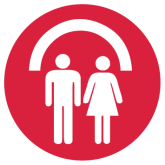 Аймгийн хэмжээгээр нийгмийн даатгалын сангаас эхний XI эхний сарын байдлаар 10.8 мянган хүнд 41.5 тэрбум  төгрөгийн тэтгэвэр, тэтгэмж олгож, 14.5 тэрбум  төгрөгийн нийгмийн даатгалын шимтгэлийн орлогыг төвлөрүүлсэн байна.
Эхний XI сарын байдлаар  8951 хүн нийгмийн даатгалд хамрагдсаны 7976 буюу 89.1 хувь нь  төсөвт байгууллага, ААНэгж байгууллагын даатгуулагч, 975 иргэн буюу 10.9 хувь нь сайн дурын даатгалд хамрагдсан байна.
ХҮН АМ, НИЙГМИЙН ҮЗҮҮЛЭЛТ- Нийгмийн даатгал, халамж
Халамжийн сангийн зарцуулалт 
/сая төгрөг/
Халамжийн сангийн сангийн үйл ажиллагааны эхний XI сарын мэдээгээр Халамжийн тэтгэвэр 1766 хүнд 2651.7 сая төгрөг, нөхцөлд мөнгөн тэтгэмж, нийгмийн халамжийн үйлчилгээ болон хөнгөлөлт, тусламж 23608 хүнд 6717.3 сая төгрөг нийт 25374 хүнд 9369.0 сая төгрөгийн тэтгэвэр, тэтгэмж, хөнгөлөлтийг орон нутгийн сан болон улсын төсвийн санхүүжилтээр үзүүлсэн байна.
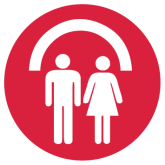 ХҮН АМ, НИЙГМИЙН ҮЗҮҮЛЭЛТ- Эрүүл мэнд
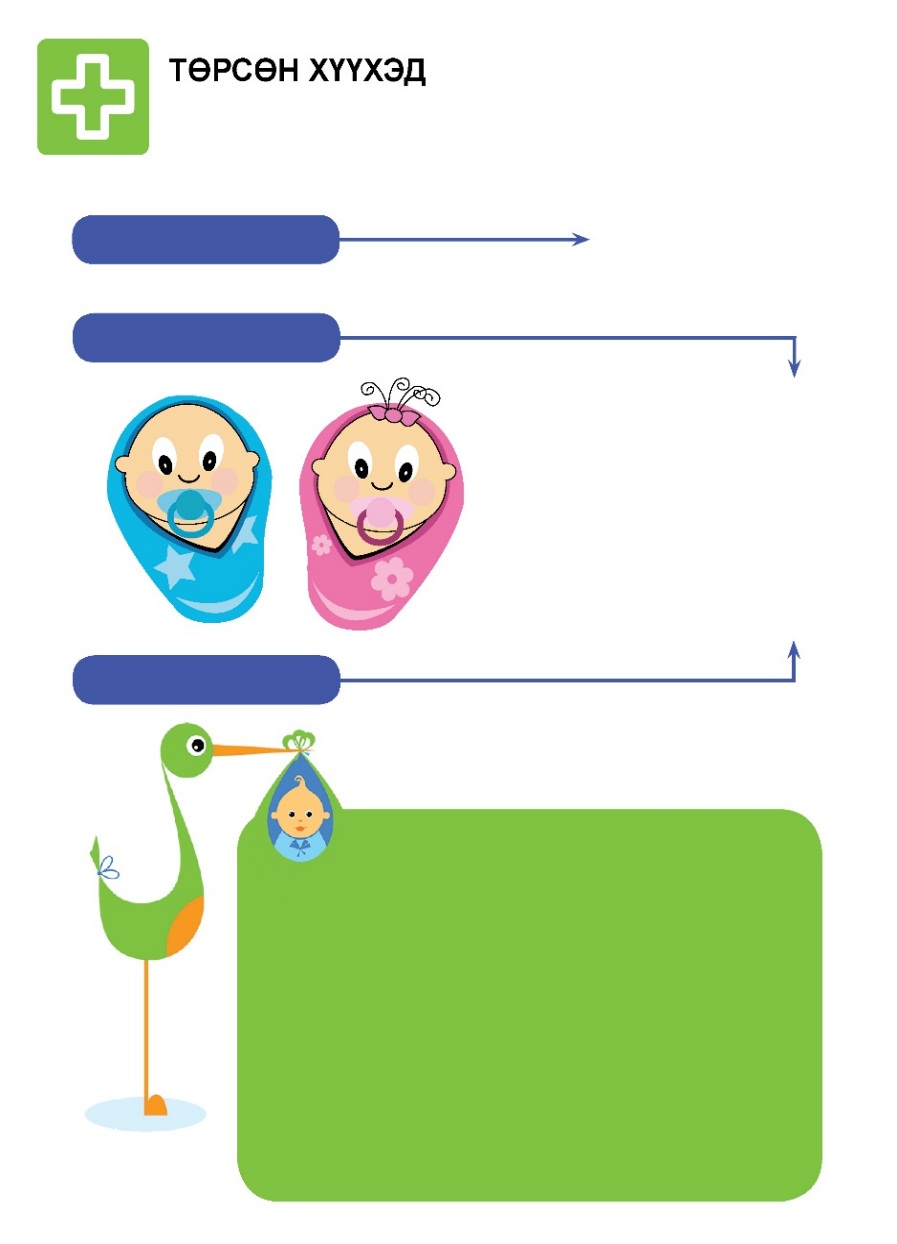 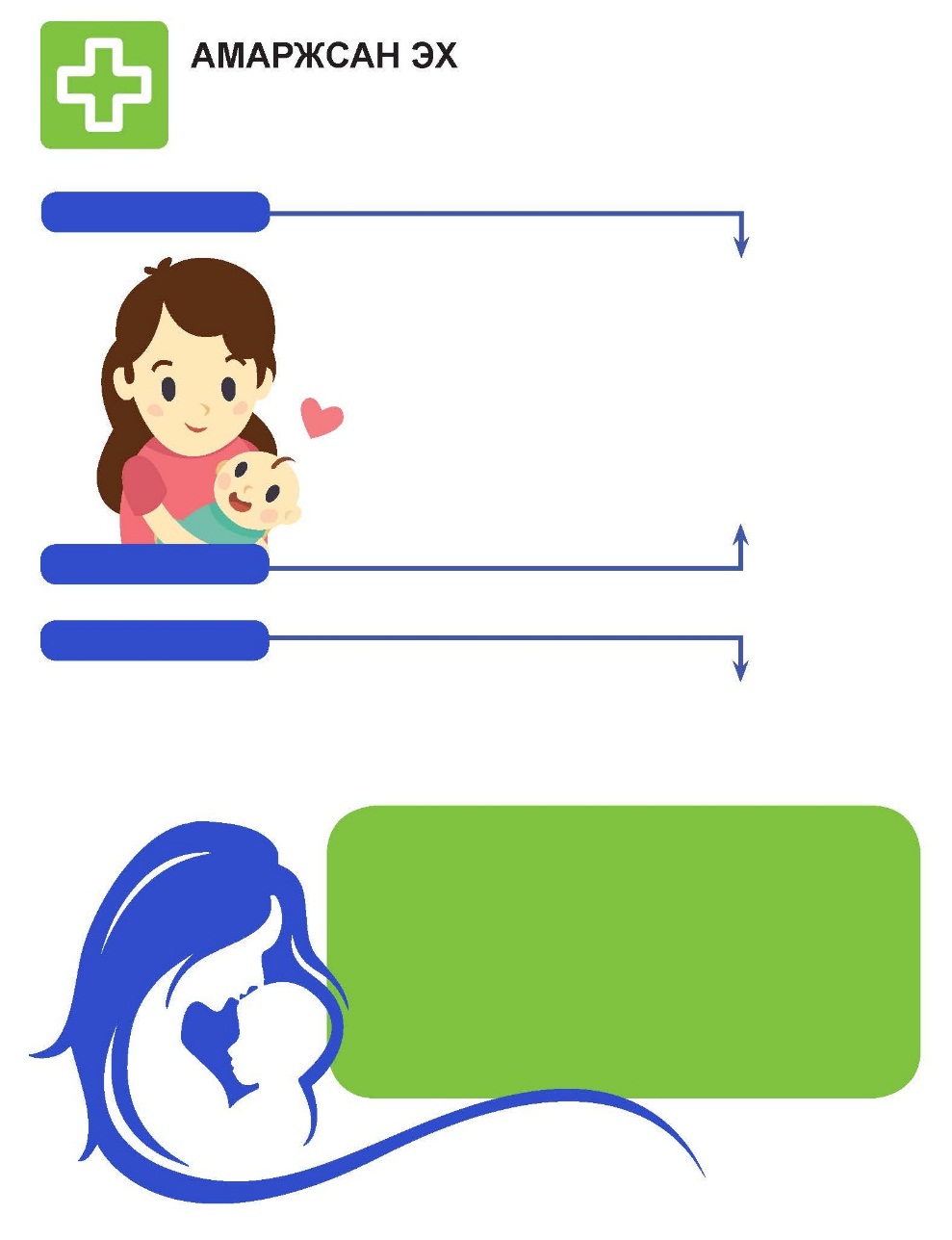 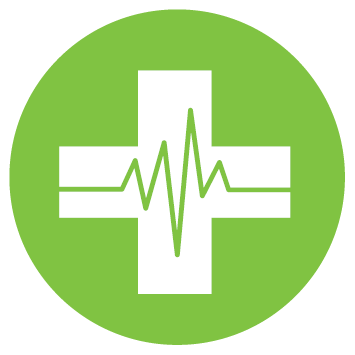 102
2016 XI
2016 XI
102
2017 XI
123
122
123
2017 XI
2018 XI
2018 XI
123
Аймгийн хэмжээнд 2018 оны эхний 11 дугаар сард 1315 эх амаржиж, амьд төрсөн хүүхэд 1314 болж, өмнөх оны мөн үеэс амаржсан эх 93 (7.1%)-аар, амьд төрсөн хүүхэд 84 (6.8%)-өөр өссөн байна.
Нялхсын эндэгдэл аймгийн хэмжээгээр 2018 оны 11 дугаар сард 18 болж өмнөх оноос 4(%)-өөр буурч, харин 5 хүртэлх насны хүүхдийн эндэгдэл 28 болж, өмнөх оноос 5(12.1%)-аар өссөн байна.
ХҮН АМ, НИЙГМИЙН ҮЗҮҮЛЭЛТ- Эрүүл мэнд
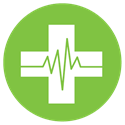 ХҮН АМ, НИЙГМИЙН ҮЗҮҮЛЭЛТ- Гэмт хэрэг
2015 I-II
2016 I-II
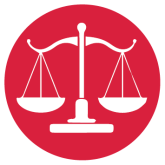 2017 I-II
Аймгийн хэмжээгээр 213 гэмт хэрэг бүртгэгдсэнээс 31.5 хувийг иргэдийн эрх чөлөө эрүүл мэндийн эсрэг гэмт хэрэг, 38.1 хувь нь бусдын өмчлөлийн эсрэг гэмт хэрэг 30.4 хувийг бусад гэмт хэрэг эзэлж, өнгөрсөн оны мөн үеэс гэмт хэргийн тоо 7-оор буурсан байна.
Улсын хэмжээгээр 2017 оны эхний 2 сард 14.1 мянган хүн эрүүлжүүлэгдэж, 1397 хүн баривчлагдсан нь өмнөх оноос эрүүлжүүлэгдсэн хүн 1208 (7.9%)-аар, баривчлагдсан хүн 501  (55.9%)-ээр буурсан байна.
МАКРО ЭДИЙН ЗАСГИЙН ҮЗҮҮЛЭЛТ- Мөнгө зээл, татварын орлого
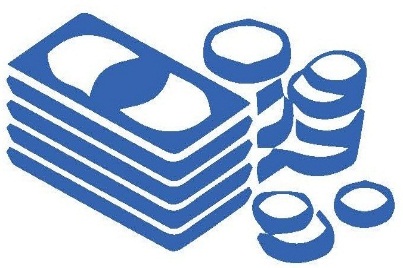 МОНГОЛ БАНКНЫ МЭДЭЭ
2016 I-XI
2017 I-XI
2018 I-XI
АЙМГИЙН ТАТВАРЫН ХЭЛТСИЙН МЭДЭЭ жил бүрийн эхний XI сард
МАКРО ЭДИЙН ЗАСГИЙН ҮЗҮҮЛЭЛТ- Хэрэглээний үнийн индекс
ХЭРЭГЛЭЭНИЙ БАРАА, ҮЙЛЧИЛГЭЭНИЙ ҮНИЙН ИНДЕКС
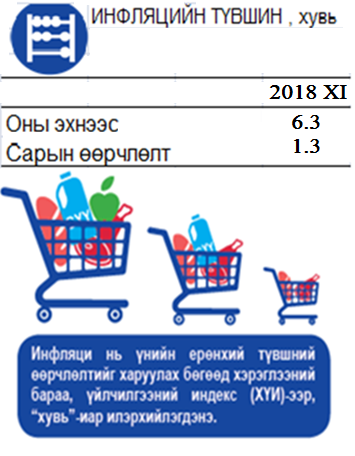 ЭДИЙН ЗАСГИЙН ҮЗҮҮЛЭЛТ- Аж үйлдвэр
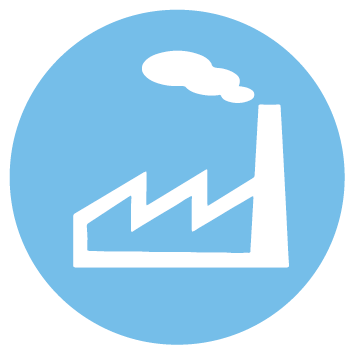 АЖ ҮЙЛДВЭРИЙН НИЙТ ҮЙЛДВЭРЛЭЛ, салбараар, өссөн дүнгээр,сая төгрөг
АЖ  ҮЙЛДВЭР
          Аж үйлдвэрийн нийт бүтээгдэхүүний үйлдвэрлэл эхний 11 сарын  байдлаар оны үнээр 12920.4 сая төгрөг болж, өнгөрсөн оноос 9.6 хувиар буюу 1129.2 сая төгрөгөөр өссөн нийт үйлдвэрлэлээс ААНэгжийн үйлдвэрлэл нь 8911.4 сая төгрөг, иргэдийн үйлдвэрлэл нь 4009.0 сая төгрөг болсон байна.
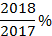 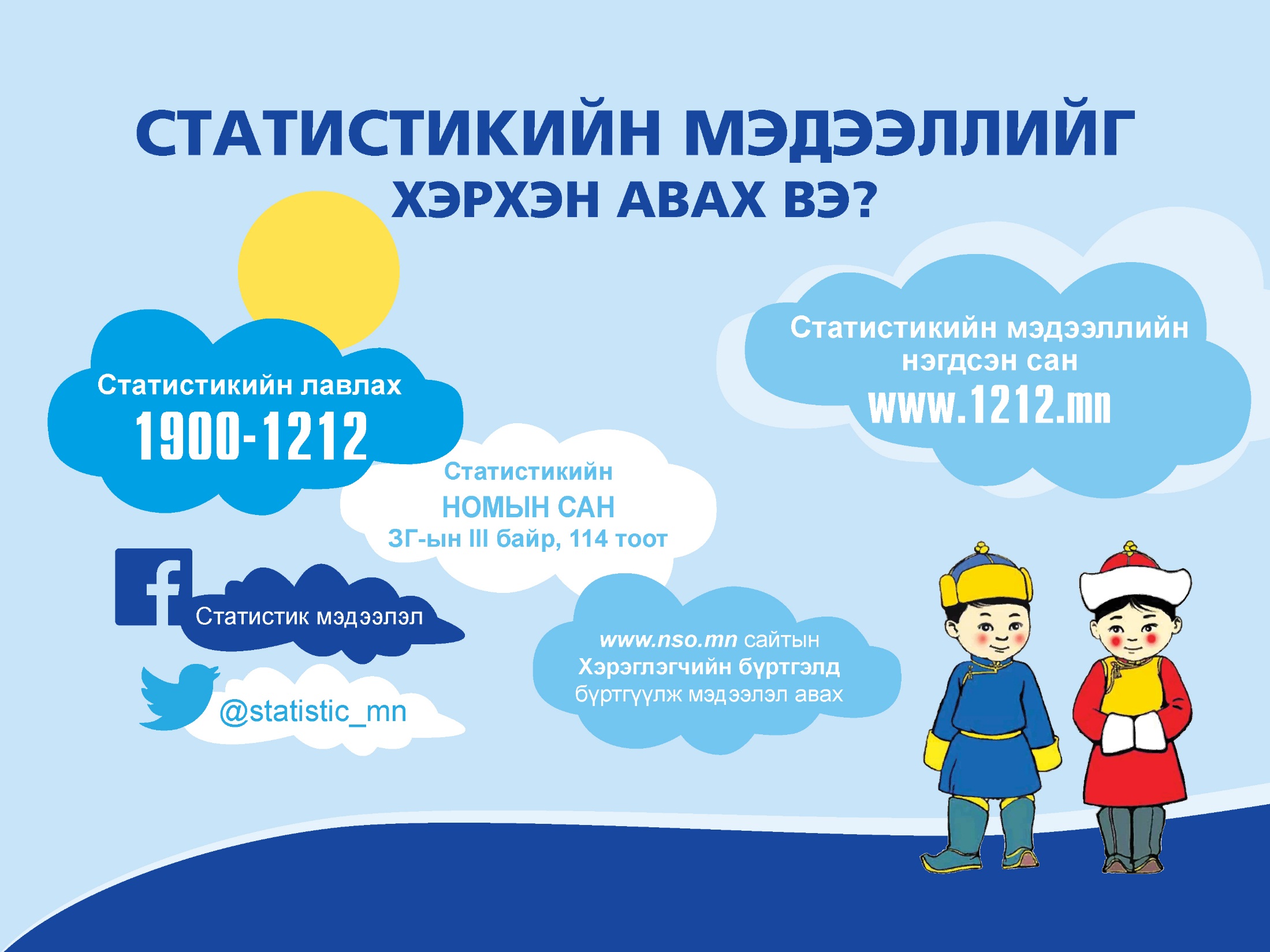